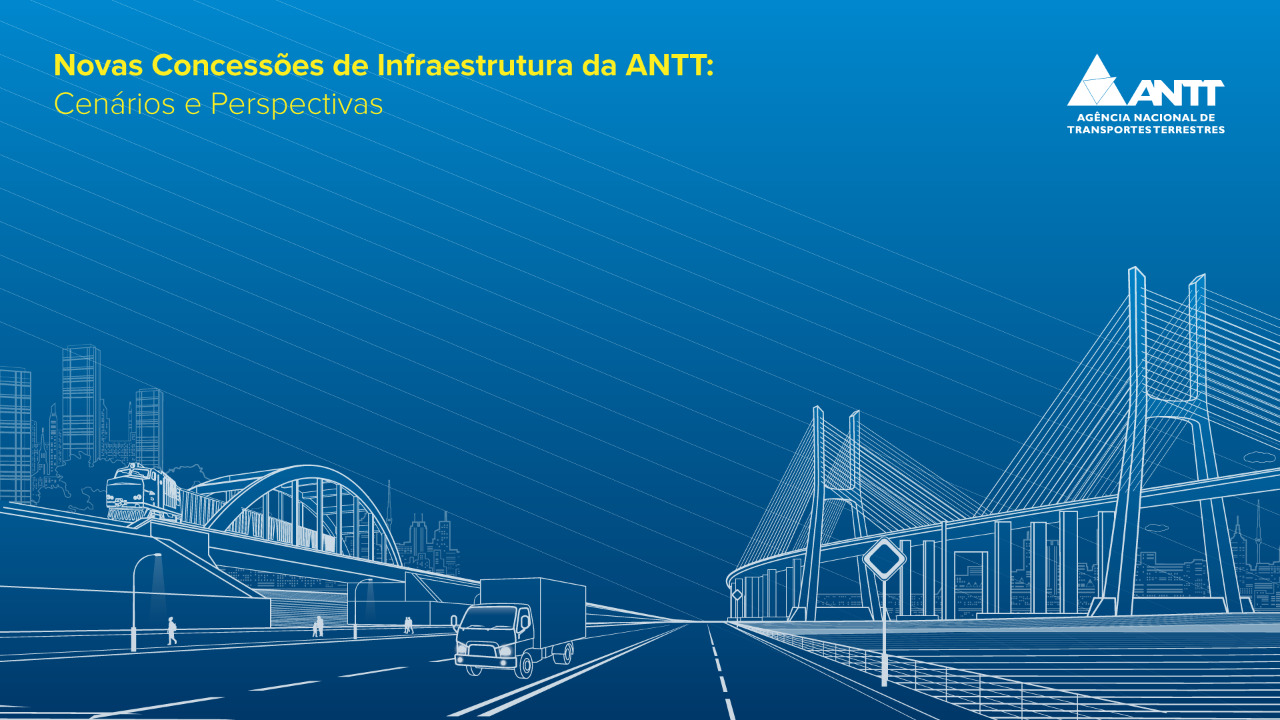 Sucon

Superintendência de CONCESSÃO DA INFRAESTRUTURA
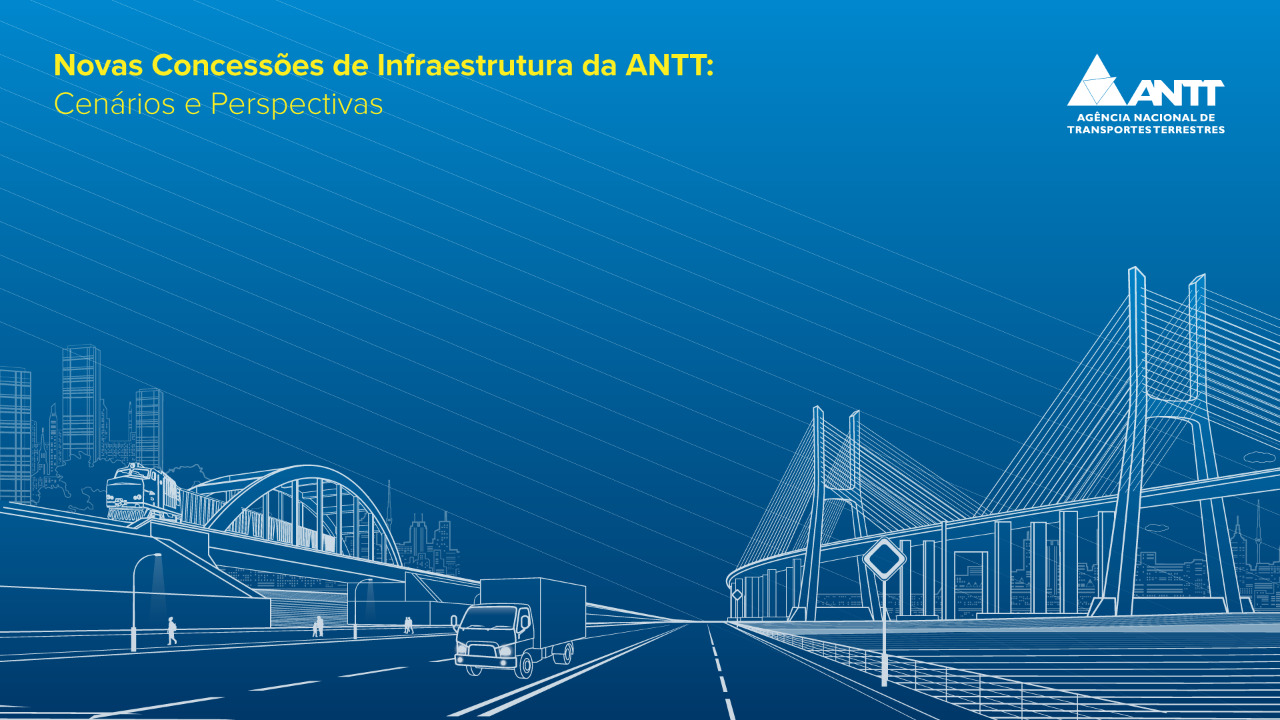 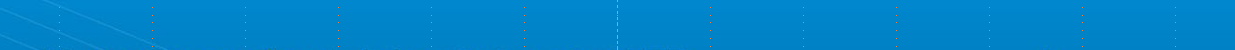 ORGANOGRAMA
Criação em maio/2020
SUCON
Superintendência de Concessão da Infraestrutura
APSUCON
Coordenação de Apoio da SUCON
GEREG
Gerência de Estruturação Regulatória
GEMEF
Gerência de Modelagem Econômico-Financeira
GEPEN
Gerência de Projetos de Engenharia e Ambiental
CIREG
Coordenação de Instrumentos Regulatórios
CANEF
Coordenação de Análise Econômico-Financeira
CEENG
Coordenação de Estudos de Engenharia
CEPLA
Coordenação de Estudos de Planejamento de Transportes
COMEF
Coordenação de Modelagem Econômico-Financeira
CINOV
Coordenação de Estudos e Inovação Regulatórias
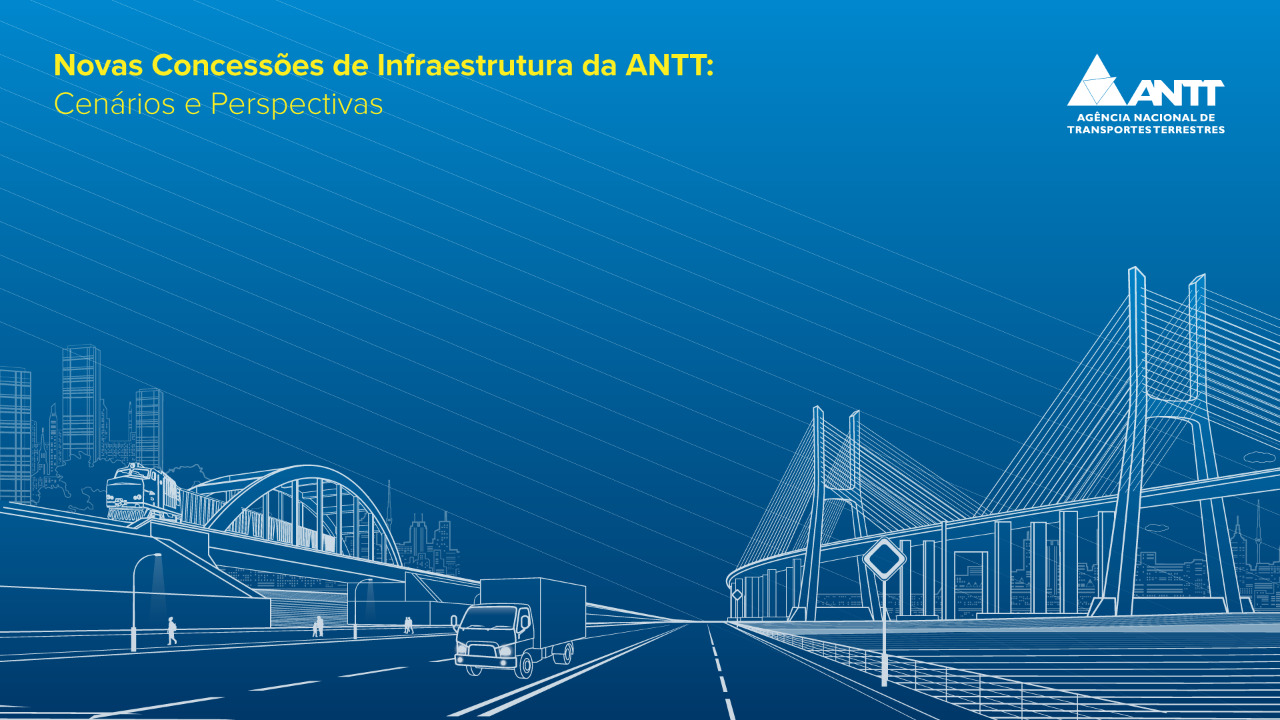 FASES DOS PROJETOS 
DURAÇÃO MÉDIA TOTAL: ENTRE 2 ANOS e 2 ANOS E MEIO
ESTRUTURAÇÃO DE PROJETOS
Duração média: 1 ano a 1 ano e meio
Interação com EPL, Valec, Minfra, Consultor externo
APROVAÇÃO NO EXECUTIVO
Duração média: 3 dias
APROVAÇÃO NO TCU
Duração média: 9 meses
Interação intensa com TCU e auxílio dos parceiros
AJUSTES E LEILÃO
Duração média: 7 meses (Contrato) e 4 meses (Termo Aditivo)
Novas concessões - Ferrovias
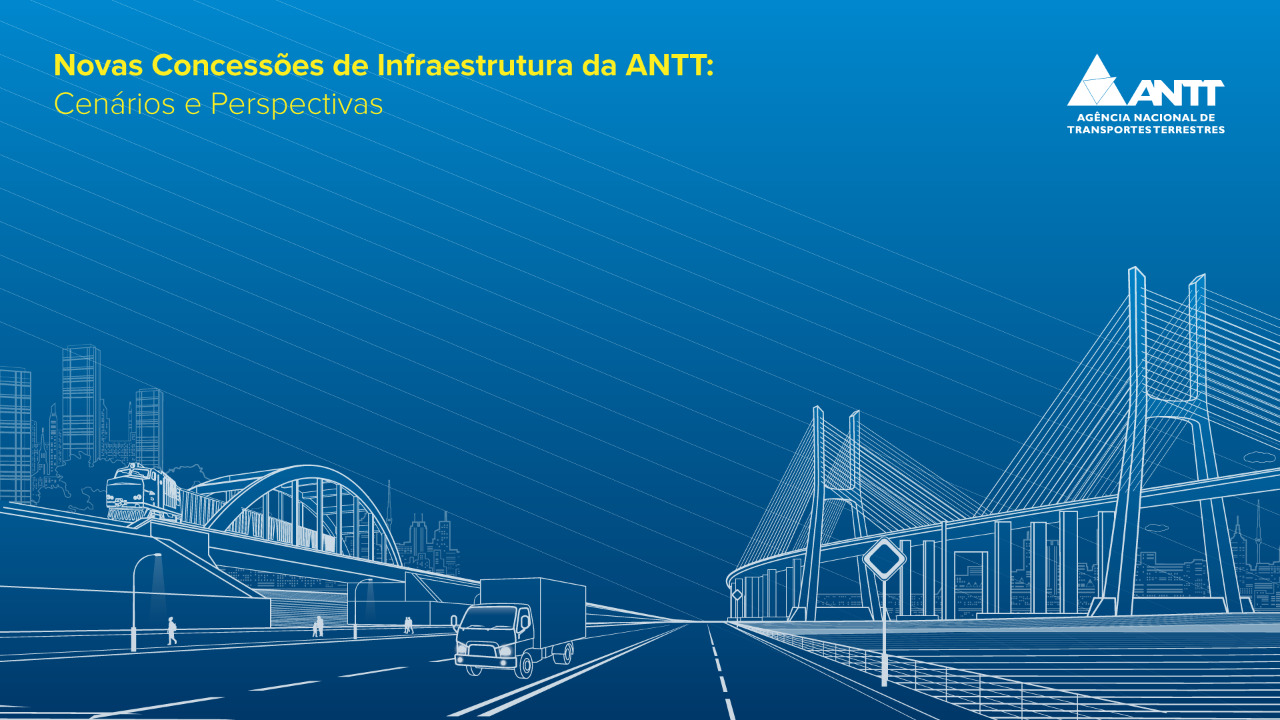 Novas Concessões - Ferrovias
Prorrogações antecipadas de concessões - Ferrovias
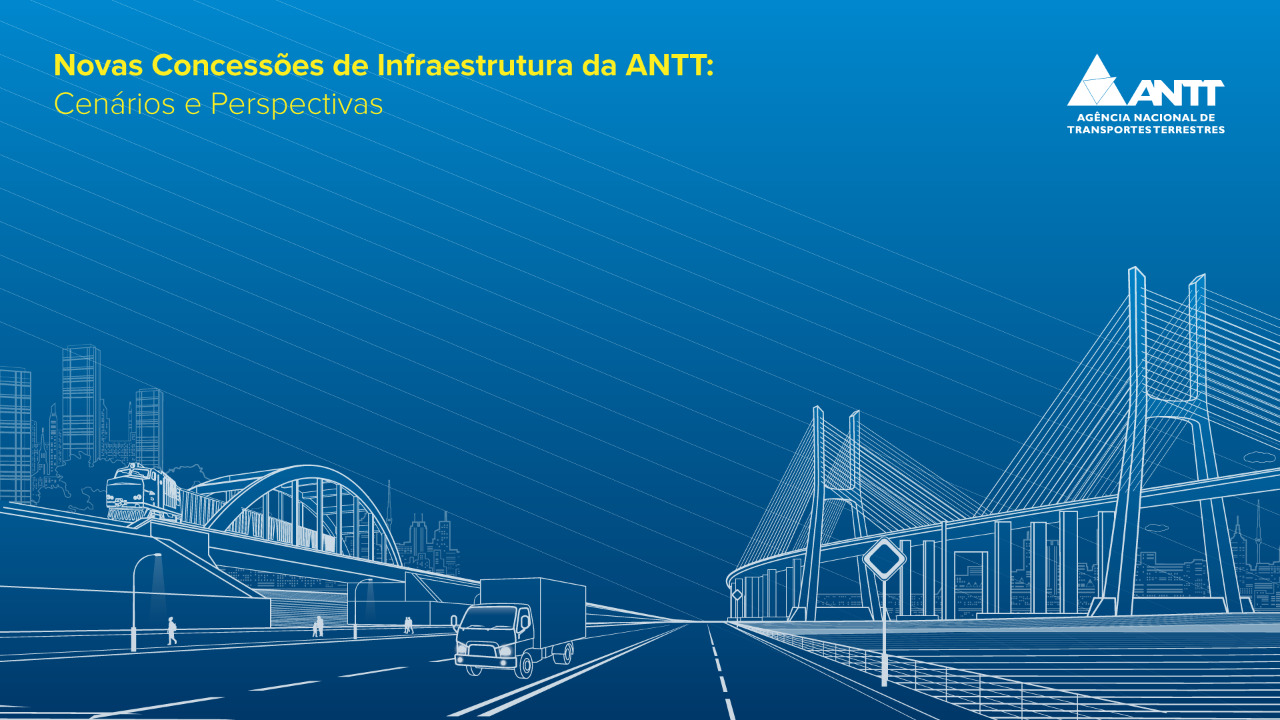 Novas concessões - Rodovias
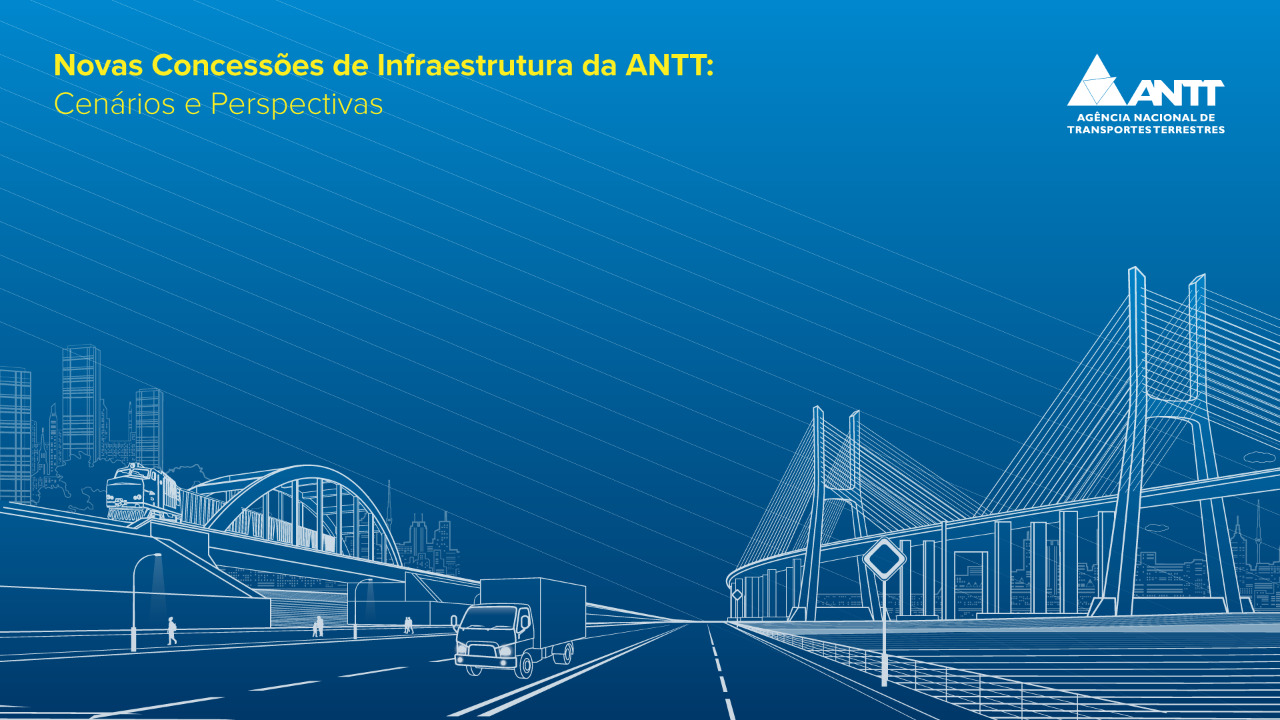 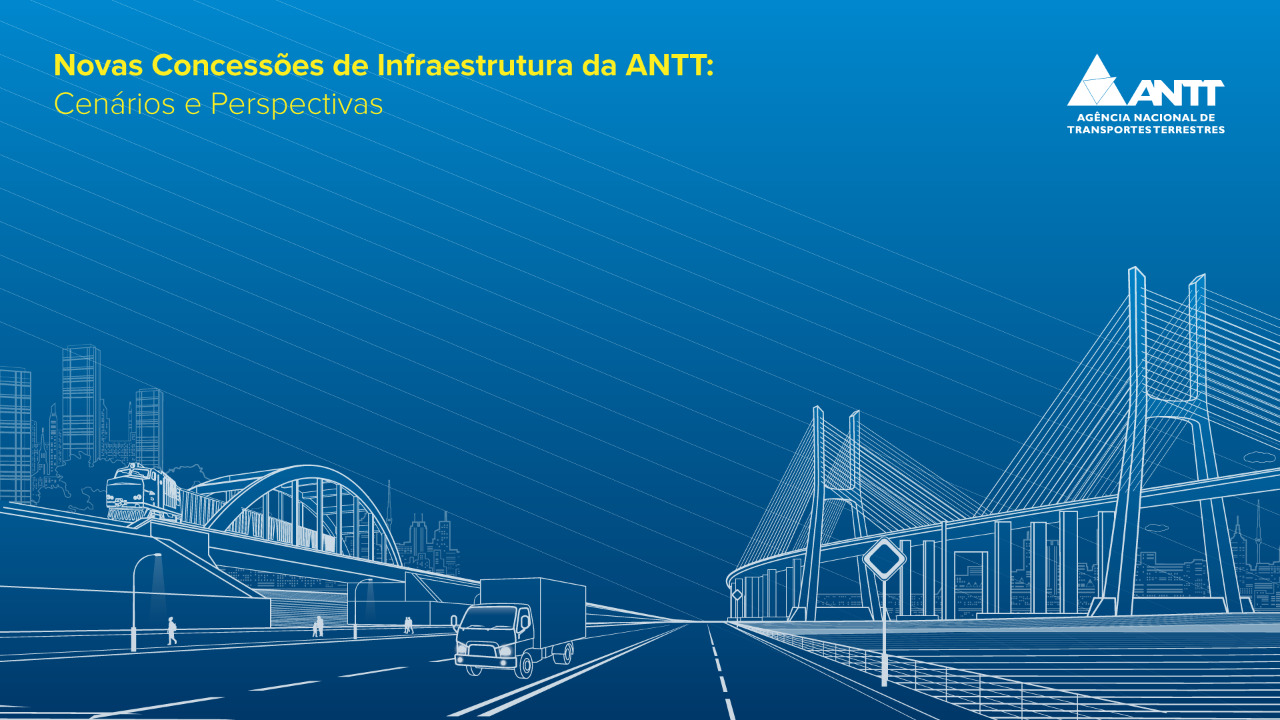 NOVOS PROJETOS A SEREM ANALISADOS PELA ANTT
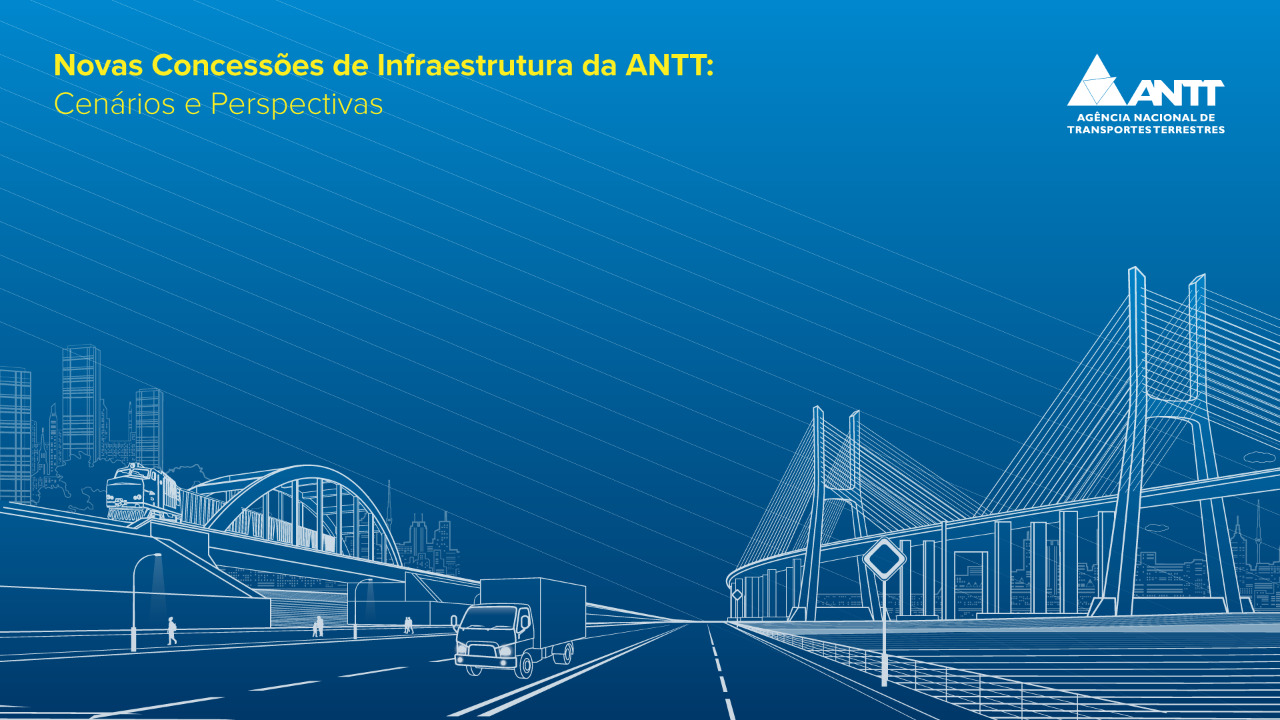 Sucon

Superintendência de CONCESSÃO DA INFRAESTRUTURA





Nov/2020